NBA Tips Session1 for VSSUT
Prof.Shyam Sundar Pattnaik (Professor HAG)
Vice Chancellor
Odisha State Open University, Sambalpur, Odisha
Former Director
NITTTR (MOE, Govt. of India), Chandigarh
And 
Former Vice Chancellor
BPUT ( A Technical University of Govt. of Odisha)
vc@osou.ac.in
NBA Experts of Visiting Team
S= Speak what you do: Presentation by HODs
S = Show what you presented: Visit to various facilities
P= Present what you spoke and Showed: Files and Records
Criterion 1: Vision, Mission and Program Educational Objectives (50)
A. Availability of the Vision & Mission statements of the Department (1)
B. Appropriateness/Relevance of the Statements (2)
C. Consistency of the Department statements with the Institute statements (2)
A. Listing of the Program Educational Objectives (3 to 5) of the program under consideration (5) 
A. Adequacy in respect of publication & dissemination (3)
B. Process of dissemination among stakeholders (3)
C. Extent of awareness of Vision, Mission & PEOs among the stakeholder (9)
Criterion 1: Vision, Mission and Program Educational Objectives(50)
A. Description of process involved in defining the Vision, Mission of the Department (7)
B. Description of process involved in defining the PEOs of the program (8)
A. Preparation of a matrix of PEOs and elements of Mission statement (5)
B. Consistency/justification of co-relation parameters of the above matrix (5)
Common Questions: When was developed? Last revision date? Who approved? Who were involved in developing? Process of development? What is strategy followed for awareness? Is there any timeline and responsibility fixed? Gaps and action plan ?
Matrix: Mapping of PEOs with Missions
Average Attainment of Mapping
11/4=2.75
M1
7/4= 1.75
M3
Since M3 and PEOs mapping is weak so you need to explain your initiatives
Criterion2 :Program Curriculum and Teaching–Learning Processes (100): Curriculum:30
Process used to demonstrate how the program curriculum is evolved and periodically reviewed (10): Process of designing curriculum
considering the POs and PSOs. Also consider the involvement of the Industry. 
Refer to SAR: Expectation in 2.1.2 & 2.1.3 is that the curriculum is well balanced structure &appropriate for a degree program. (5): Structure
Refer to SAR: Expectation in 2.1.2 & 2.1.3 is that the curriculum is well balanced structure & appropriate for a degree program(5): Components
Process used to identify extent of compliance of curriculum for attaining POs and PSOs(10): Extent of compliance curriculum for attaining the Program Outcomes(POs) &Program Specific Outcomes(PSOs)
Criterion2 :Program Curriculum and Teaching–Learning Processes (100)
Common Questions: Curriculum (30)
When was last revised or designed?
% industry experts involved in BOS? List to be kept ready with attendance sheet having signatures. If any specific suggestions that have been incorporated then highlight that.
% of Outside academician involved
Process of gap analysis and action plan to integrate in curriculum
Mapping matrix with POs and PSOs?
Distributions: Cognitive Domain, Psychomotor Domain and Affective Domain? (We will discuss this under Taxonomy)
Novelty?
Criterion2 :Program Curriculum and Teaching–Learning Processes (100): Teaching-Learning (70)
A. Adherence to Academic Calendar (2)
B. Pedagogical initiatives (2)
C. Methodologies to support weak students and encourage bright students(2)
D. Quality of classroom teaching (Observation in a Class) (2)
E. Conduct of experiments (Observation in Lab) (2)
F. Continuous Assessment in the laboratory (3)
G. Student feedback of teaching learning process and actions taken (2)
Criterion2 :Program Curriculum and Teaching–Learning Processes (100): Teaching-Learning (70)
A. Identification of projects and allocation methodology to Faculty Members (2)
B. Types and relevance of the projects and their contribution towards attainment of POs and PSOs (2)
C. Project related to Industry (3)
D. Process for monitoring and evaluation (2)
E. Process to assess individual and team performance (3)
F. Quality of completed projects/working prototypes (5)
G. Evidences of papers published /Awards received by projects etc. (3)
Criterion2 :Program Curriculum and Teaching–Learning Processes (100): Teaching-Learning (70)
A. Industrial training/tours for students (2)
B. Industrial /internship /summer training of more than two weeks and post training Assessment(3)
C. Impact analysis of industrial training (2)
D. Student feedback on initiative (3) 
A. Process for internal semester question paper setting and evaluation and effective process implementation (3)
B. Process to ensure questions from outcomes/learning levels perspective (2)
C. Evidence of COs coverage in class test / mid-term tests (5)
D. Quality of Assignment and its relevance to COs (5)
Criterion2 :Program Curriculum and Teaching–Learning Processes (100): Teaching-Learning (70)
A. Industry supported laboratories (2)
B. Industry involvement in the program design and Curriculum. (3)
C. Industry involvement in partial delivery of any regular courses for students (3)
D. Impact analysis of industry institute interaction and actions taken thereof (2)
Common Questions: % of industry relevant exercise, industry attached activities and industry delivered components? Process followed to maintain standard of questions? Assignments and mapping with Cos? Integration with society? Monitoring mechanism? Novelty? Rubrics for evaluation? Indirect and Direct methods?
Taxonomy for Cognitive (Intellectual) Domain, Psychomotor (Skill and Coordination) Domain& Affective (Attitude) Domain
Why Taxonomy in Teaching-Learning
Help the curriculum development team to plan and place the subjects based on the cognitive, psychomotor and attitude level to be attained by the learner ( Remembering to Create) and content of each unit is planned accordingly
It characterize how the brain learns and matures as the student progress in different semesters or years of study
Help instructional design and delivery for effective learning experience
Instrumental in assessment and evaluation ( for setting question paper)
Cognitive: Remembering, Reasoning ,Thinking, Perceiving, Sensing, Solving and Decision taking

 Psychomotor: Motor action proceeding from mental activity

Affective: Influencing feelings arise from emotions, Attitude, Personal feelings
Bloom’s Taxonomy for Cognitive (Intellectual), Domain
Task to be Performed at Each Level
Design, Create, Plan, Imagine
Decide, Justify, Prioritize, Rate
Identify, Compare, Categorize
Solve, Illustrate, Use
Discuss, Explain, Outline, Predict
Describe, Relate, Tell, Find, State
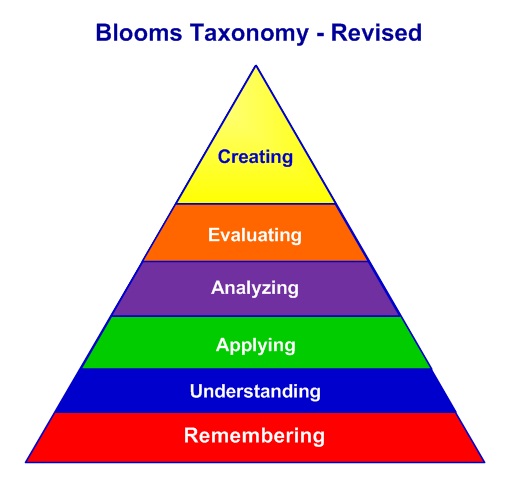 Ph.D.
Master Degree more
Ap and An and less Ev
4th and 3rd Year (Ap and An more U is low
3rd and 2nd year
U and Ap more and R less
1st year (R and U almost 50% each
Suggestive Level for Curriculum Design and Preparation of Question Paper
Knowledge/ Remembering
Knowledge is defined as the remembering of previously learned material. 
This may involve the recall of a wide range of material, from specific facts to complete theories,
 But all that is required is the bringing to mind of the appropriate information. 
Knowledge represents the lowest level of learning outcomes in the cognitive domain.
Comprehension/ Understanding
Comprehension is defined as the ability to grasp the meaning of material. 
This may be shown by translating material from one form to another (words to numbers), by interpreting material (explaining or summarizing), and by estimating future trends (predicting consequences or effects). 
Learning outcomes go one step beyond the simple remembering and represent the lower level.
Application/ Applying
Application refers to the ability to use learned material in new and concrete situations. This may include the application of such things as rules, methods, concepts, principles, laws, and theories. Learning
Learning outcomes in this require a higher level of understanding than those under comprehension hence, represent cognitive mid-level
This level is very important in UG programmes as the students act on given problem using the understanding of the subject and also recollecting the past learning materials.
Analysis/Analysing
Analysis refers to the ability to break down material into its component parts so that its organizational structure may be understood. 
This may include the identification of parts, analysis of the relationship between parts, and recognition of the organizational principles involved. 
Learning outcomes here represent a high intellectual level than comprehension and application 
They require an understanding of both the content and the structural form of the material.
Synthesis/ Evaluating
Synthesis refers to the ability to put parts together to form a new whole thing. 
This may involve the production of a unique communication (theme or speech), a plan of operations (research proposal), or a set of abstract relations (scheme for classifying information). 
Learning outcomes in this area stress creative behaviors, with major emphasis on the formulation of new patterns or structure. Hence, represent higher cognitive level
Evaluation/ Creating
Evaluation is concerned with the ability to judge the value of material (statement, novel, poem, research report) for a given purpose. 
The judgments are to be based on definite criteria. These may be internal criteria (organization) or external criteria (relevance to the purpose)
Student may determine the criteria or be given them. 
Learning outcomes are highest in the cognitive hierarchy because they contain elements of all the other categories, plus conscious value judgments based on clearly defined criteria.
Bloom Verbs
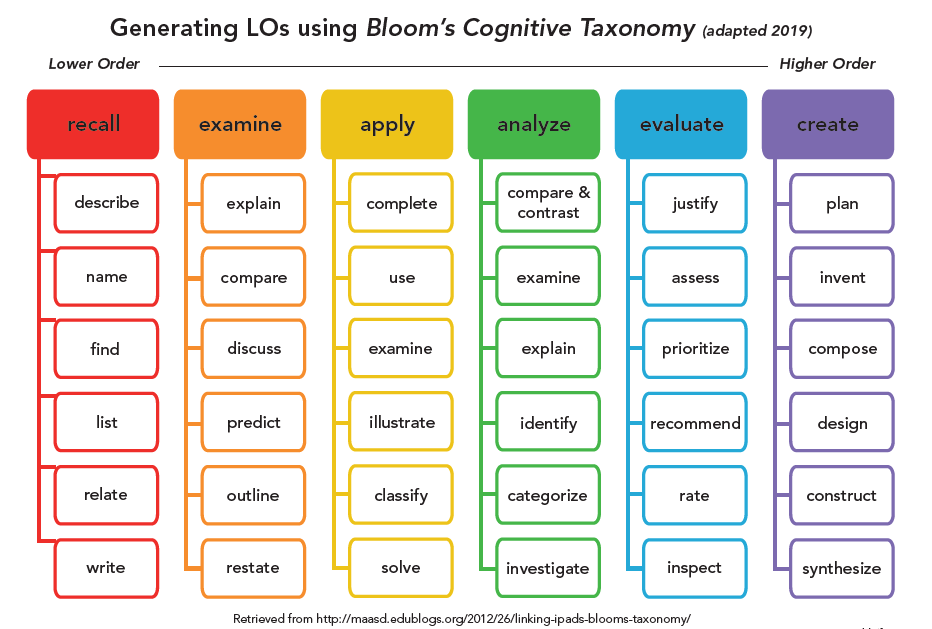 24
Examination Reform Policy
Bloom’s Affective (Attitude) Domain
Bloom’s Affective (Attitude) Domain
Psychomotor (Skill) Domain Physical action- Hands and Mind On
Harrow’s Taxonomy (1972)
Dave’s Taxonomy (1975)
Simpson’s Taxonomy
Simpson’s Taxonomy
Simpson’s and Dave’s Taxonomy
Structure of Observed Learning Outcome (SOLO) Taxonomy (1982)
SOLO Taxonomy
Instructional Strategy and Mapping with Taxonomy
M-Media, M-Method and S-Strategy: MMS
3-33: Pervasive Learning: 2013
Continuous
Collaborative
Connected
Community based
Strengthening Assessment and Accreditation of Higher Education Institutions in IndiaAbstract of Overarching Committee Report
Transformative ReformsOverarching Committee Chairman: Dr.K.RadhakrishnanChairman BOG, IIT Kanpur and Standing Committee of IIT Council
Purpose:
To propose actionable recommendations to strengthen the accreditation processes by NAAC, NBA and NIRF
To recommend how more institutions come into the fold of accreditation
To prepare a roadmap for aligning NAAC, NBA and NIRF to the proposed of NAC in HECI
Backdrop of the Recommendations
Recommendations have been with strategic intent to be consistent with the Vision of NEP 2020
Adopt right away, a simple, trust based, credible, objective and rationalized system for approval, accreditation and ranking
A variable and secured centralized database 
Technology-driven modern system that could replace/ minimize manual involvement
Mentoring and incentivizing schemes for raising the participation as well as accreditation level, towards eminence, significance and global acclaim
Recommendations
1. Transition from 8-Point Grading System of NAAC to Binary Accreditation System
Accredited
Awaiting Accreditation
Not Accredited

2. Encourage Accredited Institutions to Raise their Bar Gradually
	Level 1 to Level 4: Institutions of National Excellence ( In-depth in disciplines 
       or in-breadth in disciplines)
       Level 5: Institutions of Global Excellence for Multi-Disciplinary Research and  
       Education
Recommendations
3. Enable Choice-based Ranking System for Diverse Users
Potential users; students, funding agencies, industries etc could be enabled to make more informed choice for studies, research and consultancy
In-built tools need to be provided to process and refine the vectored scores that are based on gross parameters with user-specifiable weightages and selectable parameters
Recommendations
4.Amalgate Programme Accreditation and Institution-Accreditation, considering their inter-dependency and evolve a Composite Assessment System with compliance to accepted conditions of Washington Accord 
Parameters and threshold levels for the scores on institutional assessment and each of programmatic domain assessment may be specified
The composite assessment may be provided as a composite table for each HEI or in Infographics e.g. ‘star Plots’ with central core circle scaled to the institutional base
Star plot: a sequence of equiangular spokes representing major programmatic domains and their length proportional to the rating of each domain . They assist in identifying the dominant variable, similar observations and detecting outliers. Each of the variable measure some property of the observations and such plots assist in assessing the relative values of a single data point. This in turn facilitates finding and locating the comparable and dissimilar points. The length of the equiangular spokes, which reflect an observation’s value on the variables is proportional to the magnitude of the variable at that point in relation to the variable’s maximum data point. All data points are connected by a line to represent the plot.
Accreditation scores are paramount than the rankings
When data is collected on more than one variable, star chart are used to illustrate and represent the multivariate data.
Recommendations
5. Mentor the Institutions falling far below the standards for accreditation
Accredited HEIs may be encouraged to become mentor, with suitable credit given during the re-accreditation of the mentoring HEIs. 
6. Simplify the Accreditation Process, especially for the first cycle and Periodicity for Re-accreditation may be brought down ( from present five years as followed now)
Six shall be the mandatory periodicity for institution accreditation cycle
Flexibility can opt for re-accreditation at any point of time based upon their specific levels of preparedness 
Once the HEI gets accredited in the first cycle, the existing annual re- approval of AICTE may be eliminated provided the scope of the programme (content, Seat etc., are within allowable band for alternation)
Recommendations
7. Include all HEIs and every programme in the newly proposed assessment and accreditation system with due regard for their statutory dispensations (e.g.IITs)
8. Considering the heterogeneity of HEIs in the country, categorize them based on their orientation/vision and heritage/legacy and then seek information from the HEIs that are appropriate for their category
Recommendations
9.Accredit with due consideration for Inputs, Processes, Outcomes and Impact across different attributes of HEIs, encompassing (i) Curriculum (ii) Faculty Resources (iii) Learning and Teaching (iv) Research and Innovation (v) Co-curricular and extra-curricular activities (vi) Community Engagement (vii) Green Initiatives (viii) Governance and Administration ( ix) Infrastructure Development (x) Financial Resources and Management
The parameters and related variables of AICTE, NAAC, NBA and to a large extent NIRF are largely input-centric. 
Framework for addressing Input-Process-Outcomes-Impact of each attributes is address
Contd.
Linking Applicable Parameters and Essential Variables Involves:
Evolving a harmonized set of parameters linked explicitly with Inputs, Processes, Outcomes and Impact pertaining to each of the 8 or more attributes for each category of HEIs
Identifying a simplified superset of the essential variables that would be truly indicative of such parameters
Assigning weightages ( business logics) for varied purposes of approval, accreditation and ranking
Recommendations
10. Develop a Unified Elicitation Tool’to collect the superset of data from HEIs for varied purposes with in-built design for collateral cross-checking to ensure authenticity of data and in conjunction with it, introduce maximally the technology-driven modern systems, to replace the existing manual/hybrid systems of assessment and accreditation there by minimizing subjectivity and enghancing transparency and credibility
11. Óne Nation One Data’platform to be upgraded to a robust architecture to provide 
	Adequate access control and security features
Contd.
Ingestion of harmonized data into a single format
Single point data entry by HEIs with provision for yearly updates
Flexible and robust data management scheme with business logics for the varied purposes of approval, accreditation and ramking
Handling of collateral data and stakeholder crowdsourcing for verification of input data and trust enhancement measures
Application programming interfaces for pushing data from varied sources into the centralized data base 
Compatibility with the national digital framework for good governance
Recommendations
12. Trust the institutions and ensure public disclosure of relevant data by HEIs to enhance the overall process-credibility
Micro-mangaement of assessment and accreditation may be avoided
There is a need to start with a paradigm that HEIs are responsible and capable agencies who display their data/ outcomes claims in their portals for viewing
Humility and pride should be form the basis for regulatory excellence
Recommendations
13. Initiate a robust outreach mechanism in tandem with effective methods of handholding the potential entrants, where the aim should be to facilitate all HEIs in the count towards joining the process of accreditation and ranking at the earliest
Framework for Addressing Parameters
Curriculum
Framework for Addressing Parameters
Curriculum
Framework for Addressing Parameters
Curriculum
Framework for Addressing Parameters
Faculty Resources
Framework for Addressing Parameters
Learning and Teaching
Framework for Addressing Parameters
Research and Innovation
Framework for Addressing Parameters
Extracurricular(EC) and Co-Curricular(CC) Activities
Framework for Addressing Parameters
Community Engagement
Framework for Addressing Parameters
Green Initiatives
Framework for Addressing Parameters
Governance and Administration
Framework for Addressing Parameters
Governance and Administration
Framework for Addressing Parameters
Governance and Administration
Framework for Addressing Parameters
Infrastructure Development
Framework for Addressing Parameters
Financial Resources and Management
Framework for Addressing Parameters
Financial Resources and Management
THANK YOU
74